高雄市政府勞工局訓練就業中心
參與採購文件介紹
實際文件請以招標公告為主
標案訊息查詢
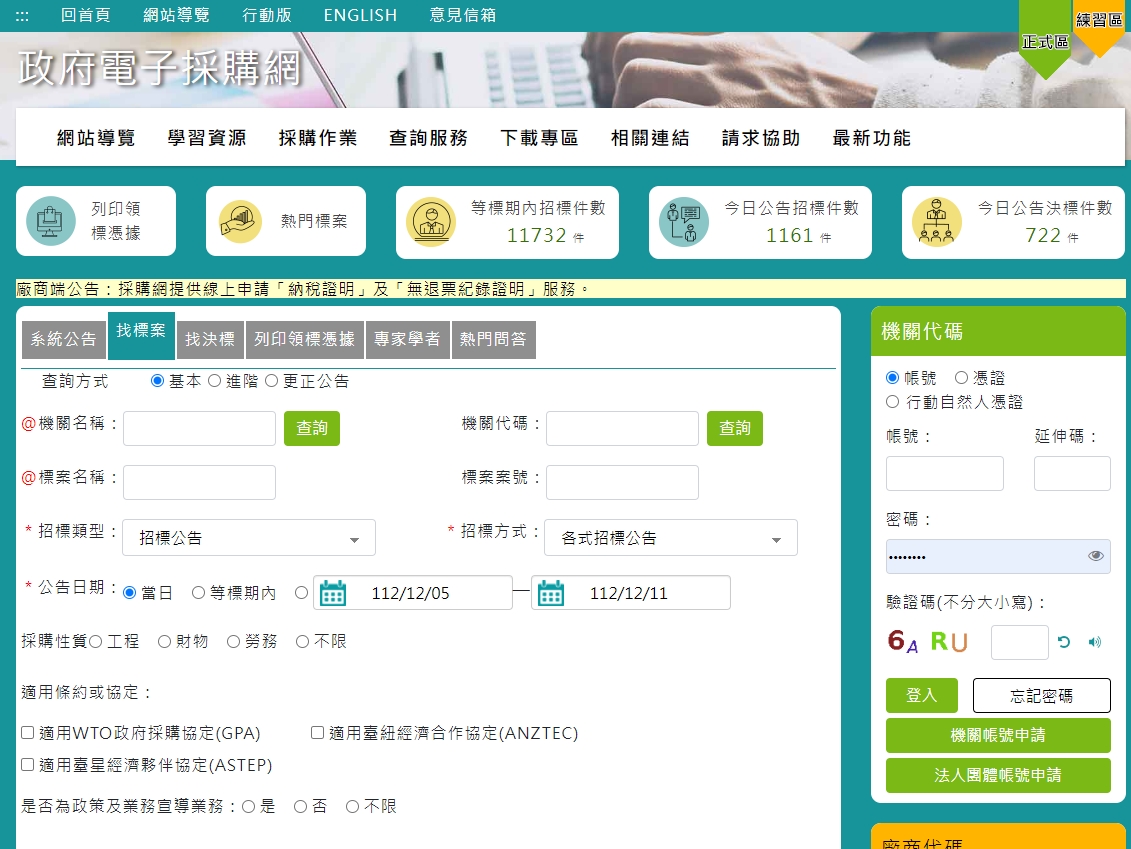 標案訊息查詢
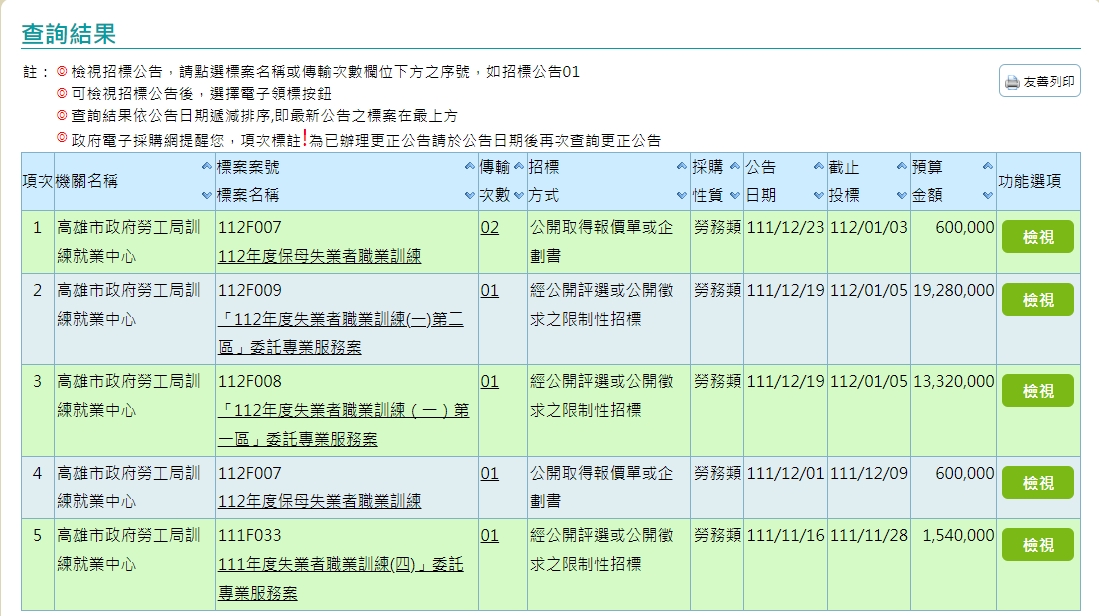 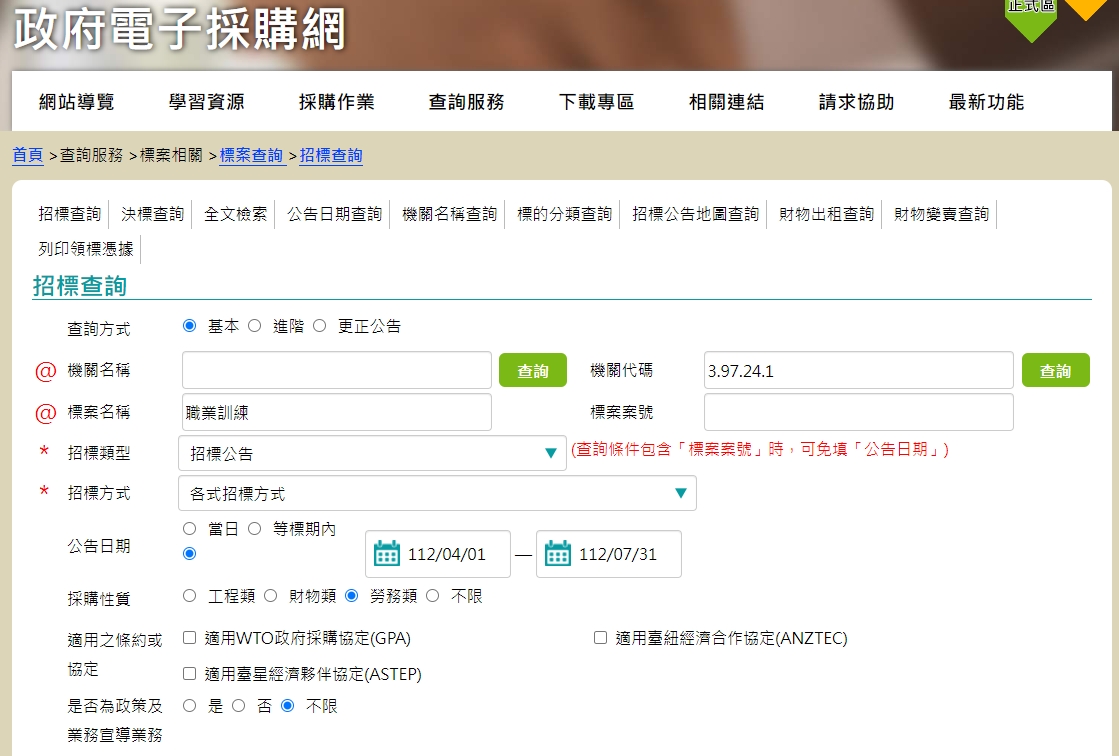 如何領標(下載標單)
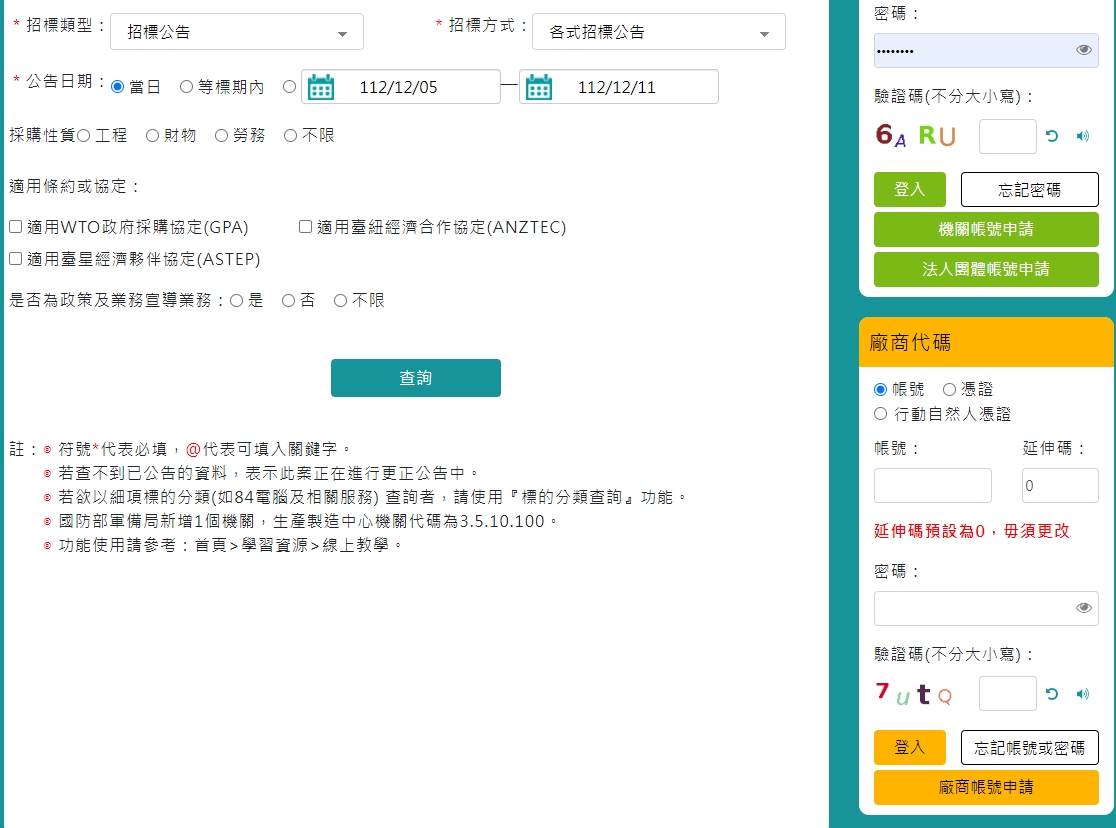 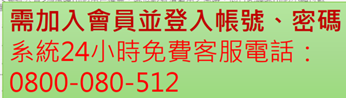 投標廠商基本資格
投標應檢附文件(投標須知)
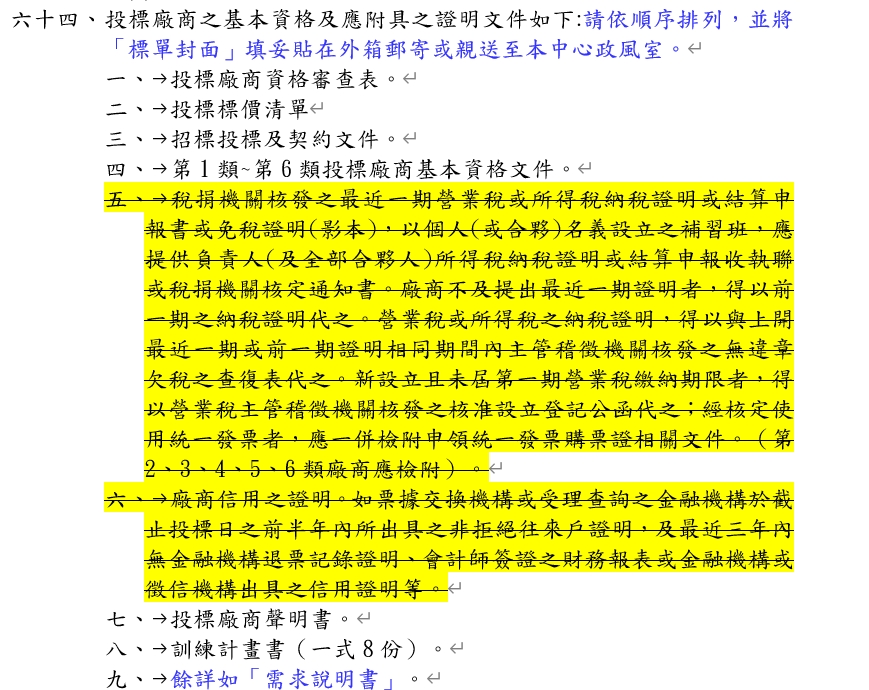 1.投標廠商資格審查表。
2.投標標價清單
3.招標投標及契約文件。
4.第1類~第6類投標廠商基本資格文件。
5.投標廠商聲明書
6.訓練計畫書（一式8份）
7.電子領標之憑據
1.投標廠商資格審查表
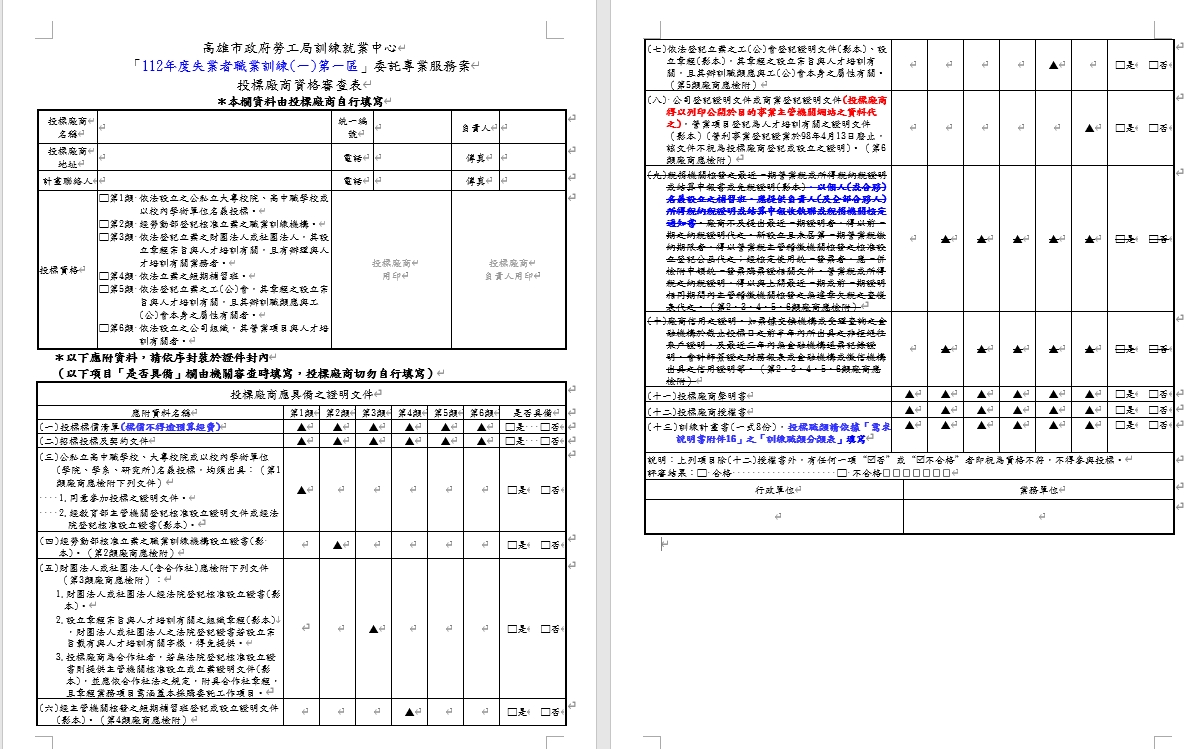 1.投標廠商資格審查表
範例
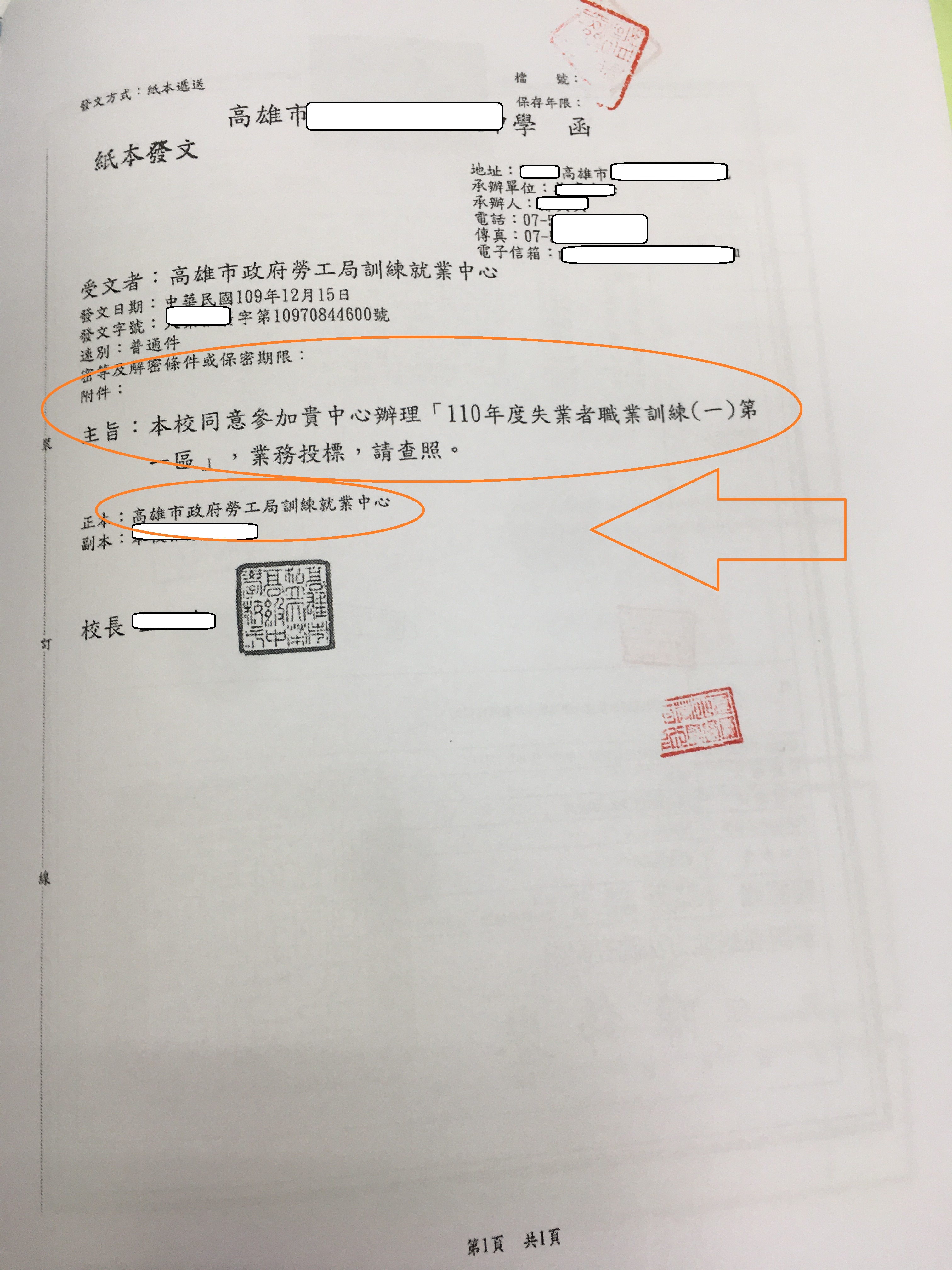 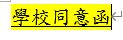 1.投標廠商資格審查表
2.投標標價清單
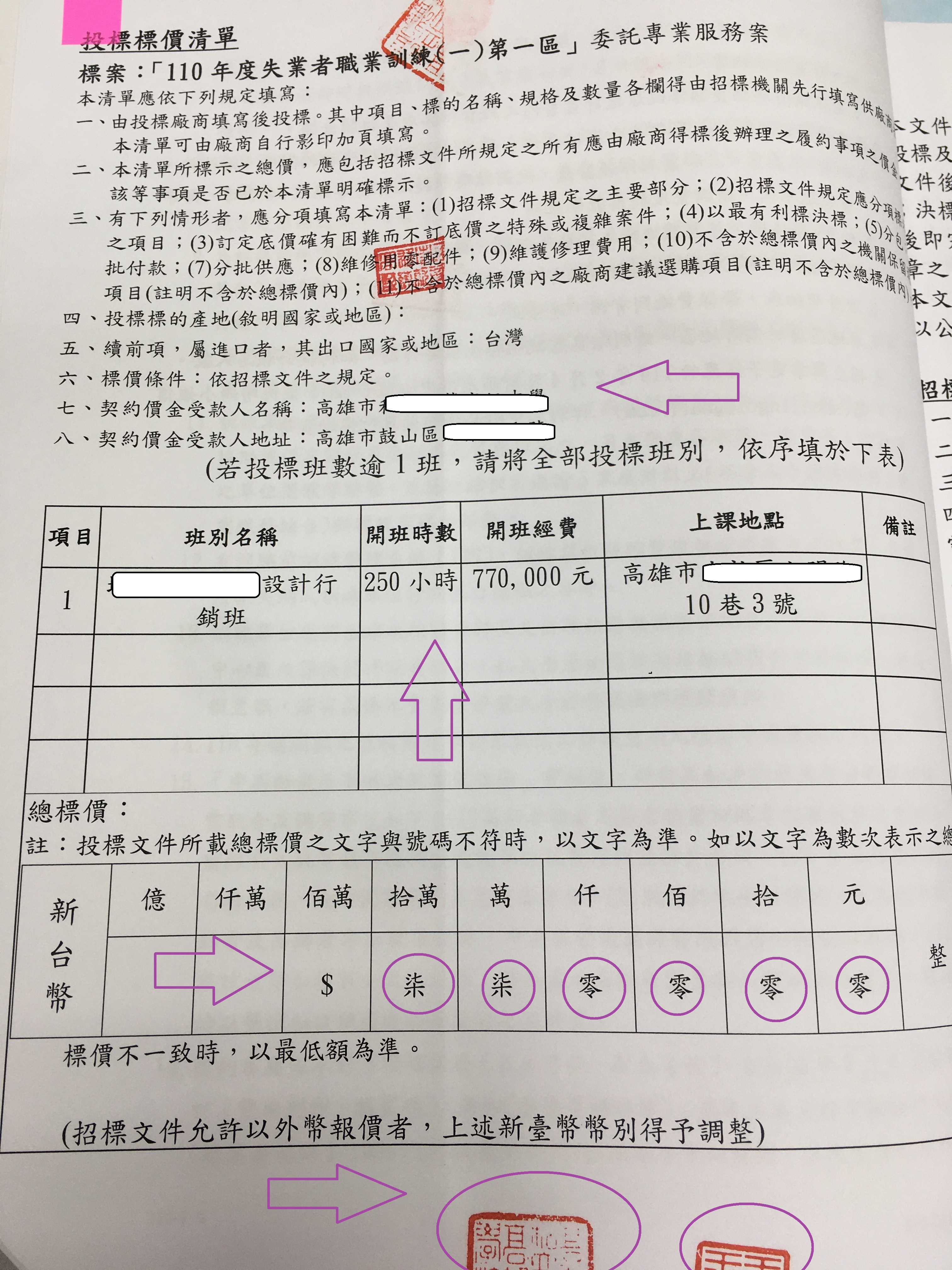 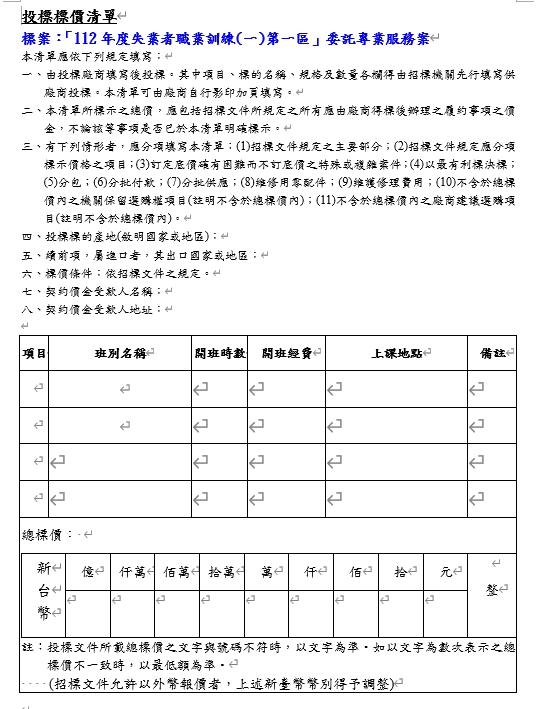 3.招標投標及契約文件
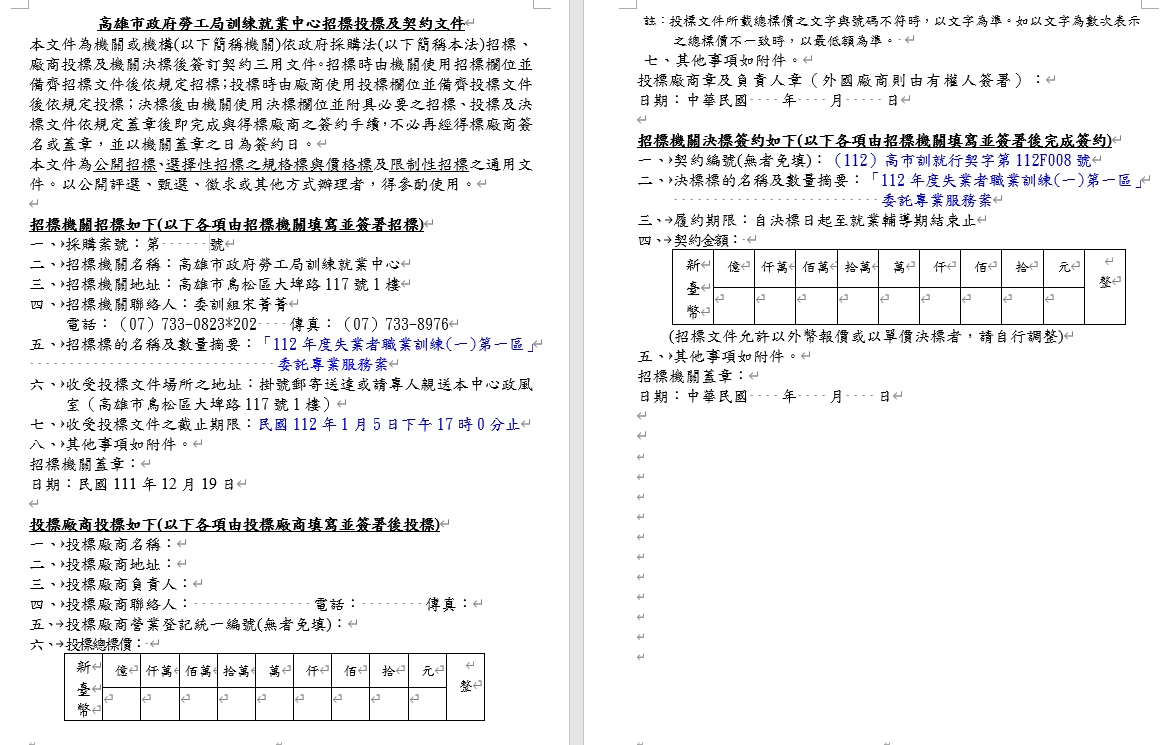 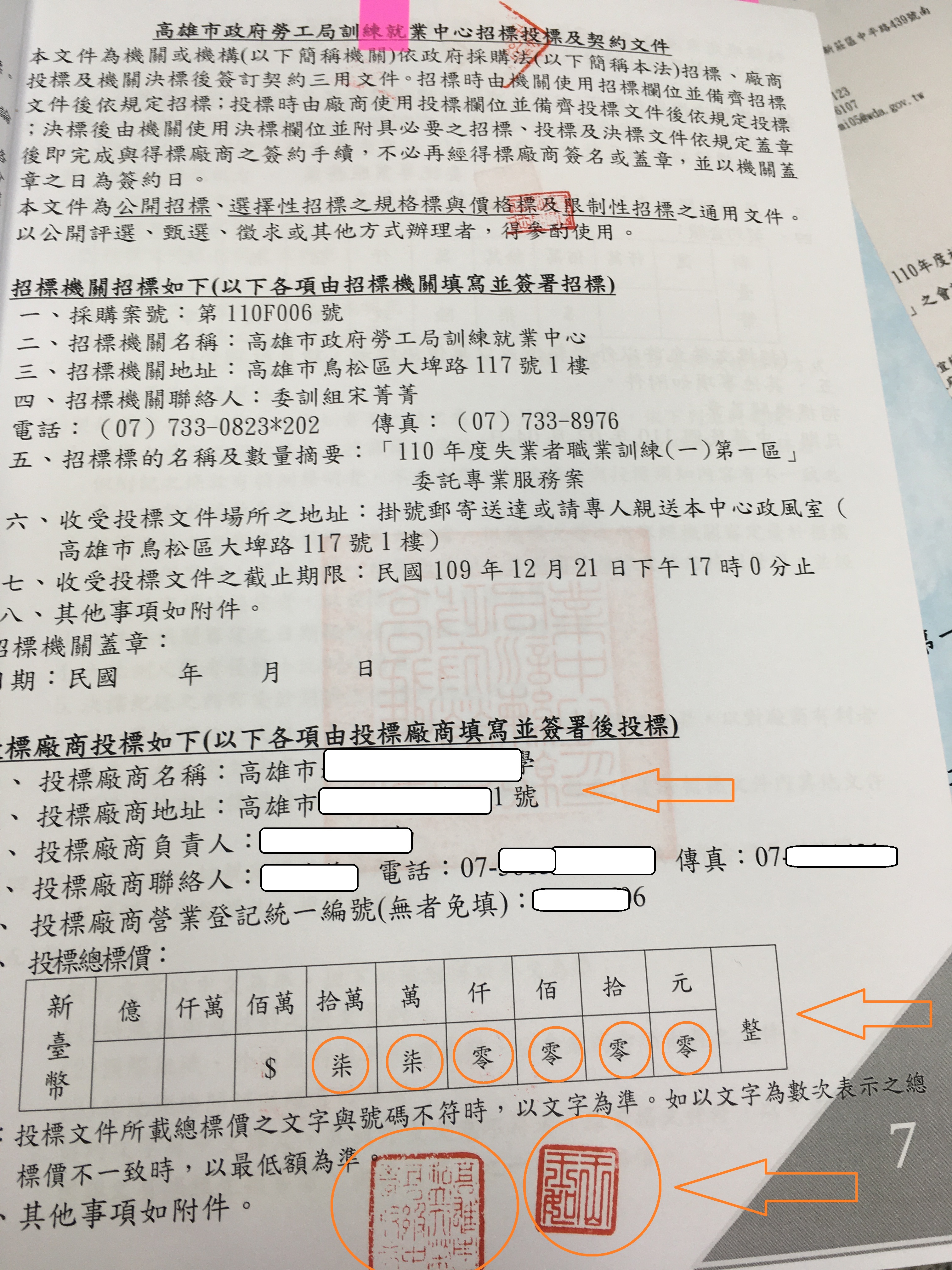 3.招標投標及契約文件
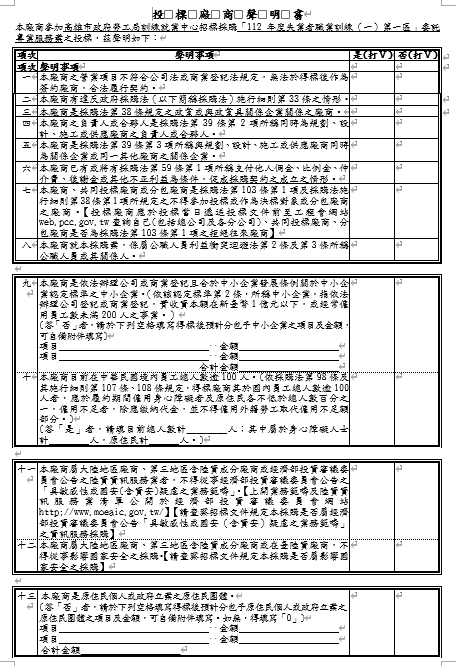 4.廠商聲明書
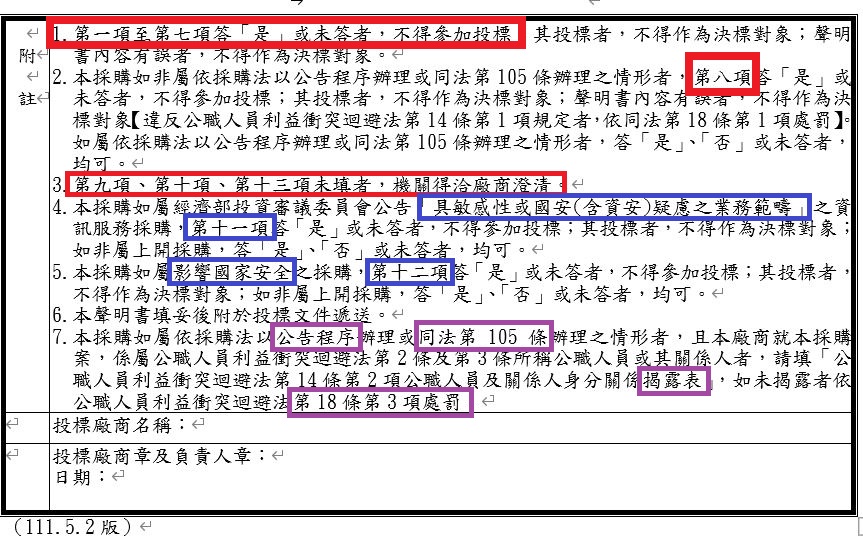 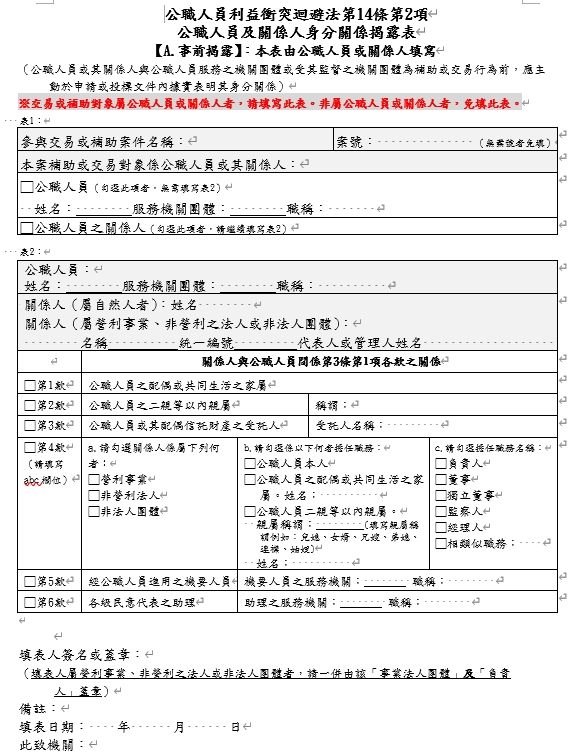 公職人員
及關係人身分關係揭露表
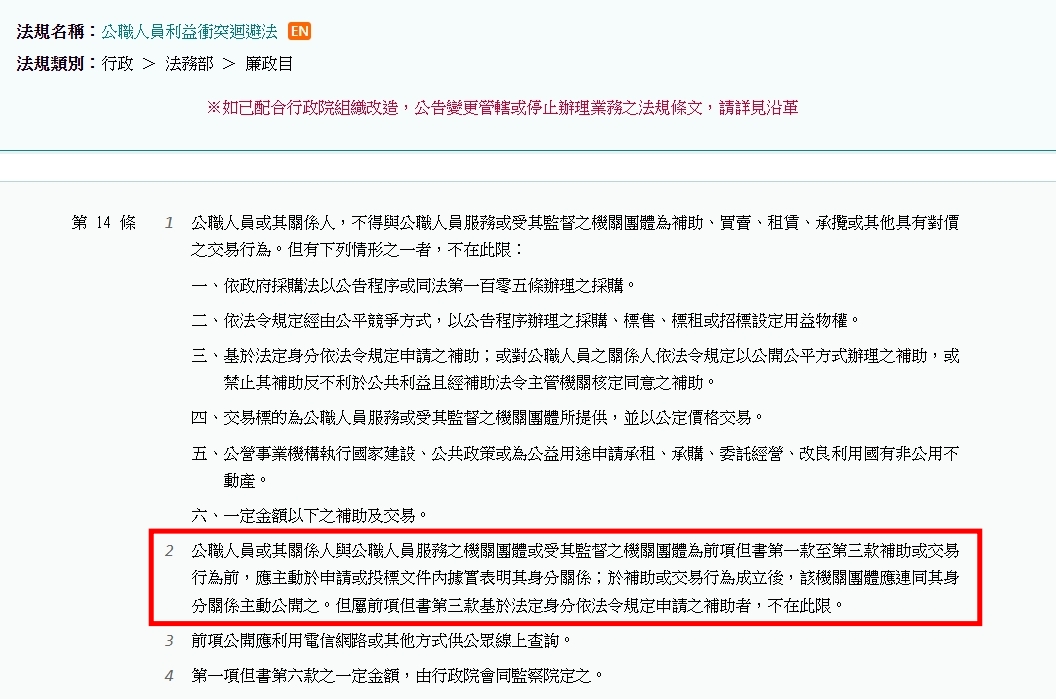 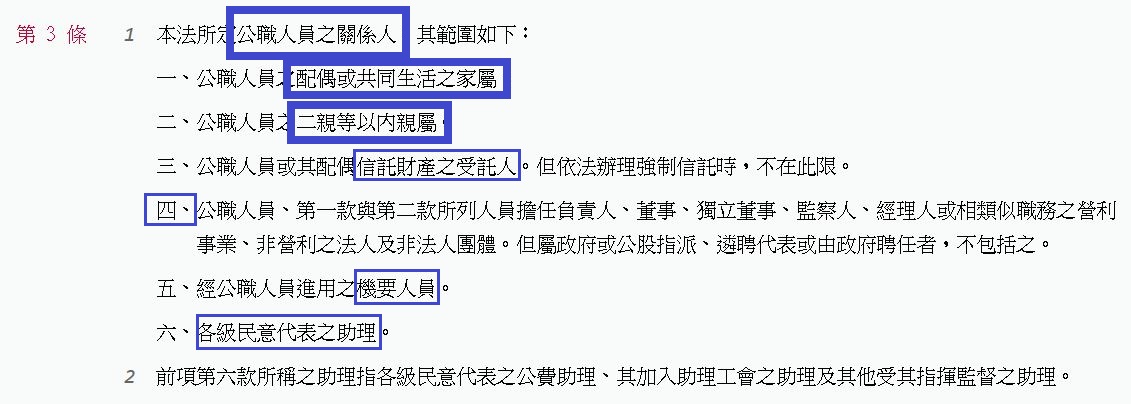 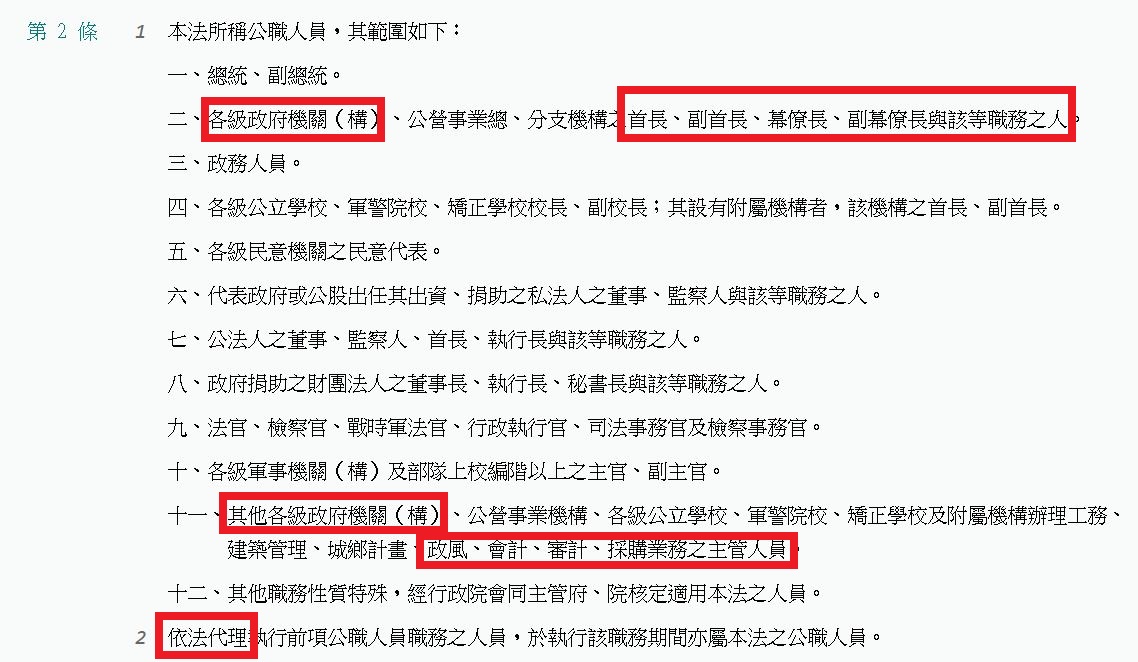 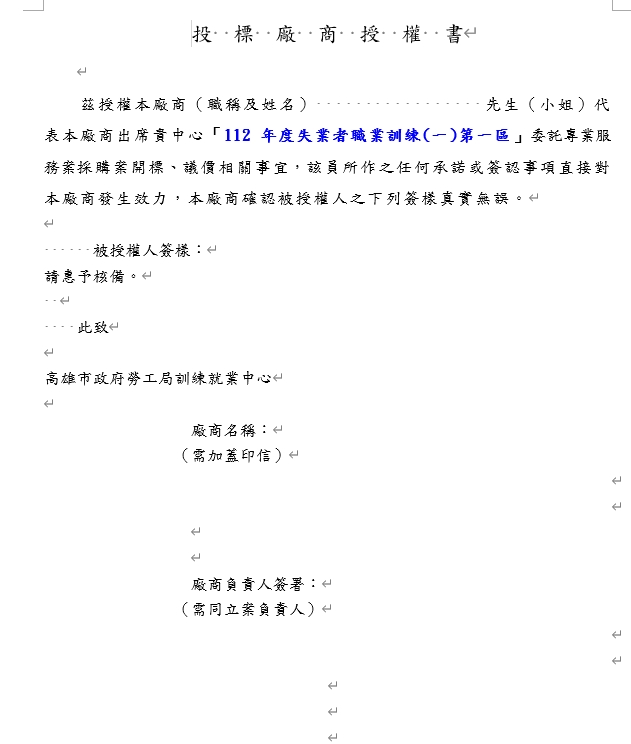 投標廠商授權書
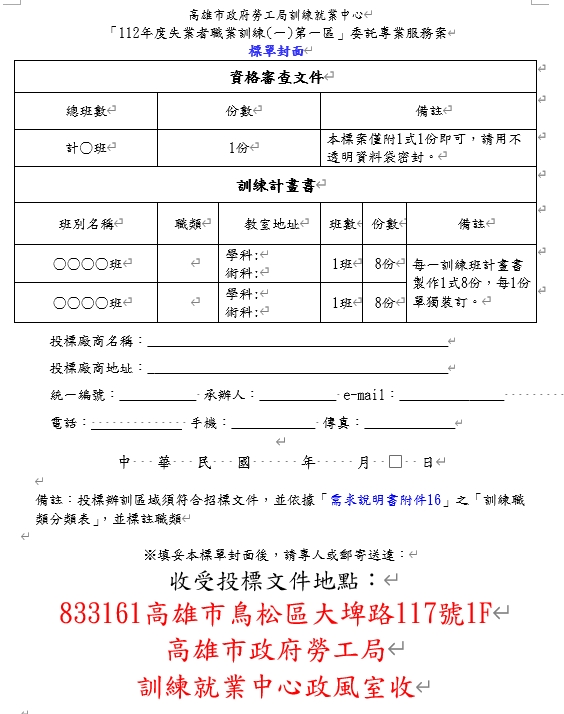 標單封面
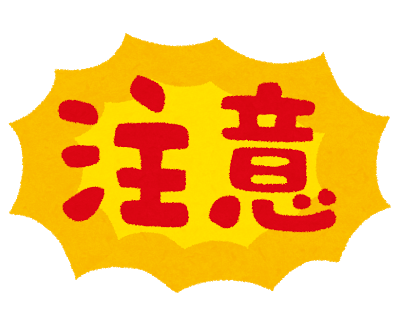 1.投標廠商報價不得逾各職訓班預算經費，投標廠商報價超過各
   職訓班預算經費者，依政府採購法第50條第1項第2款暨行政院
   公共工程委員會96年10月2日工程企字第09600396110號函規
   定，列為不合格標，不予減價機會。(投標須知之規定)

2.若投標廠商非於本中心所指定之區域內辦理指定職類，列為不
   合格標。(投標須知之規定)

3.本採購保留未來向得標廠商增購之權利，擬增購之項目及內容:    
    經費剩餘款額度內，依經費預算表中每班預算金額，挑選招訓
    名額100%之訓練班級，再加開班次。(投標須知之規定)
經費預算表
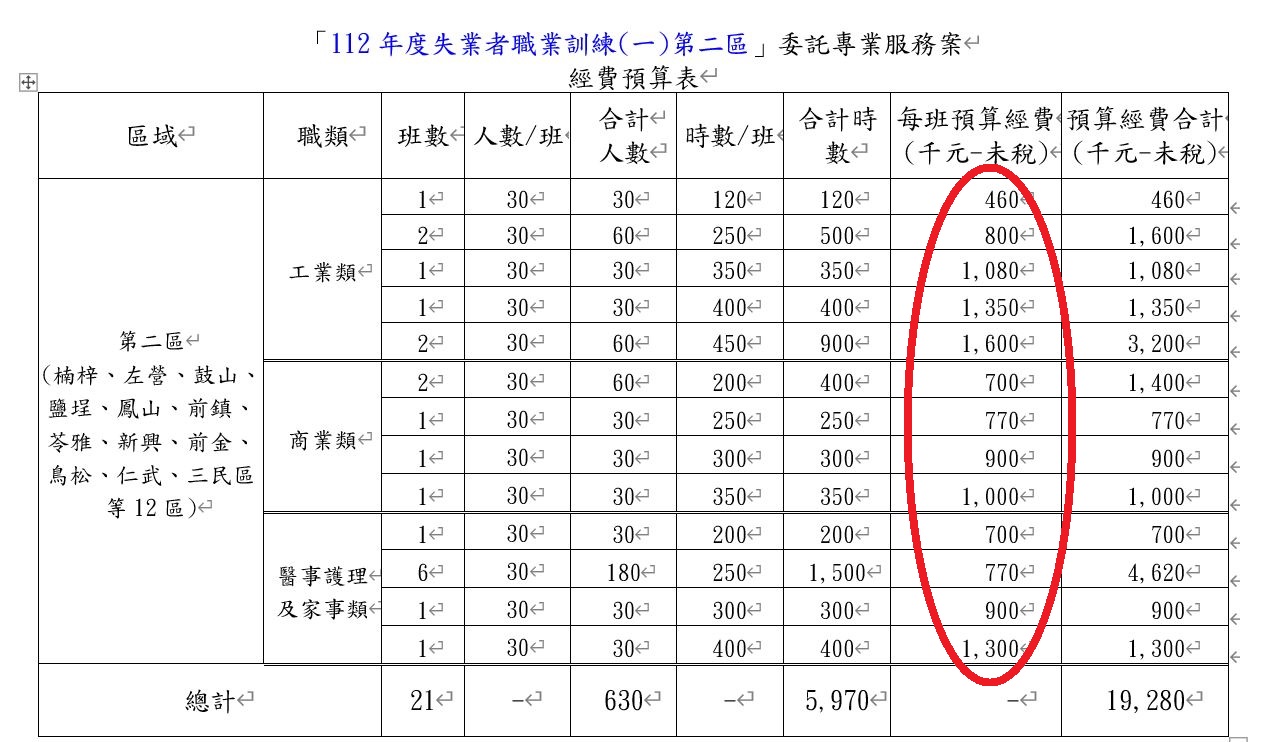